Program Interreg Česko – Polsko 2021-2027Program Interreg Czechy – Polska 2021-2027
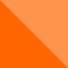 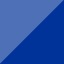 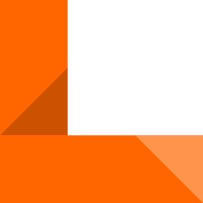 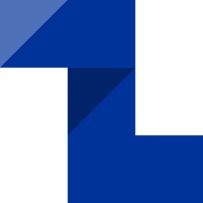 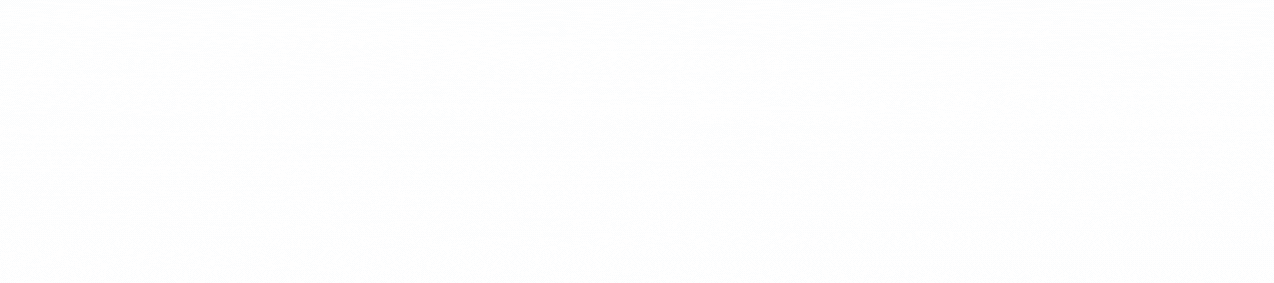 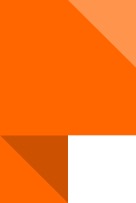 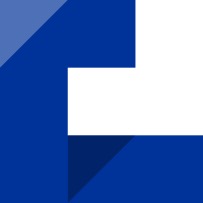 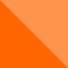 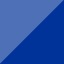 ŠKOLENÍ PRO ŽADATELE PROGRAMU INTERREG ČESKO - POLSKO 2021 – 2027

SZKOLENIE DLA WNIOSKODAWCÓW PROGRAMU INTERREG CZECHY-POLSKA 2021-2027


Program INTERREG 
ČESKO – POLSKO | CZECHY – POLSKA
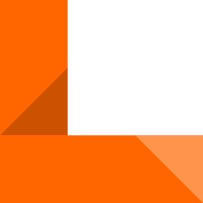 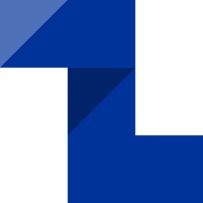 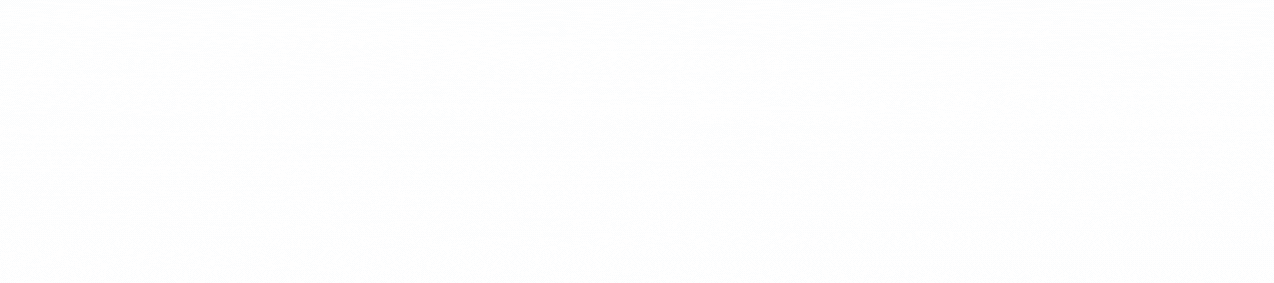 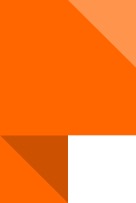 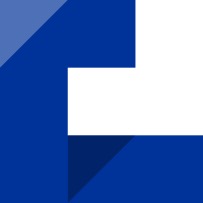 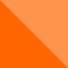 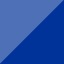 Výzvy k předkládání projektů
Nabory na składanie projektów do programu
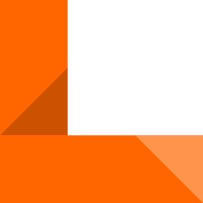 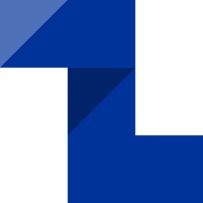 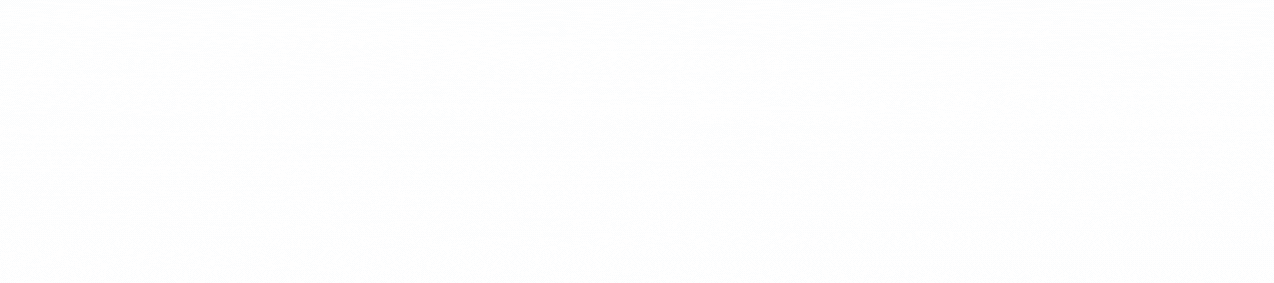 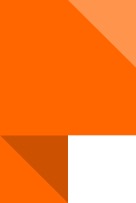 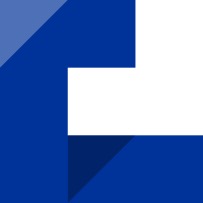 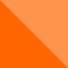 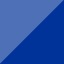 Výzva 3.1 (mosty): Zvýšení přeshraniční mobility v česko-polském pohraničíNabór 3.1 (mosty) - Zwiększenie mobilności transgranicznej na pograniczu czesko-polskim
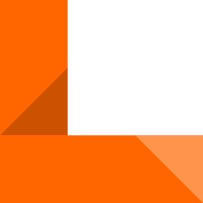 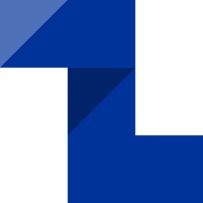 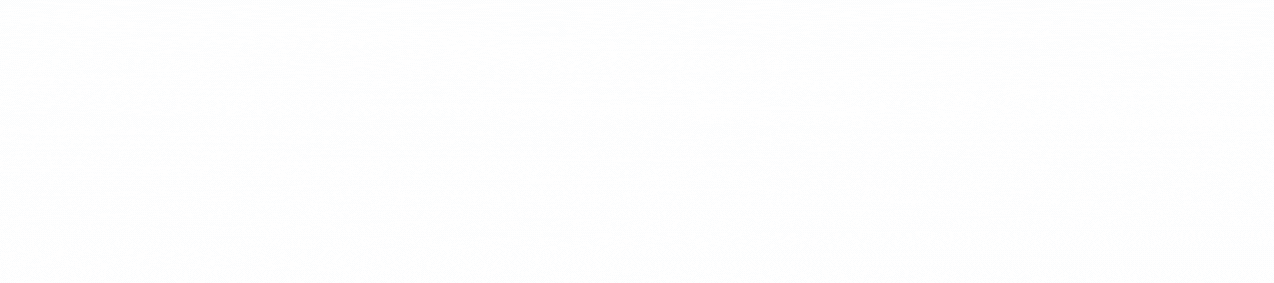 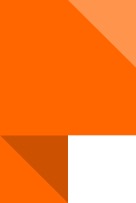 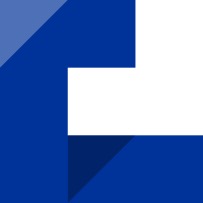 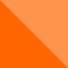 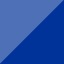 Výzva 3.1 (mosty): Zvýšení přeshraniční mobility v česko-polském pohraničíNabór 3.1 (mosty) - Zwiększenie mobilności transgranicznej na pograniczu czesko-polskim
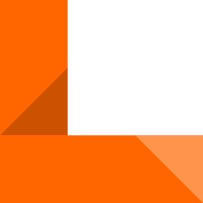 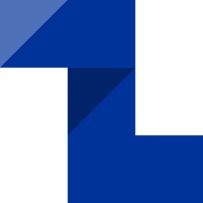 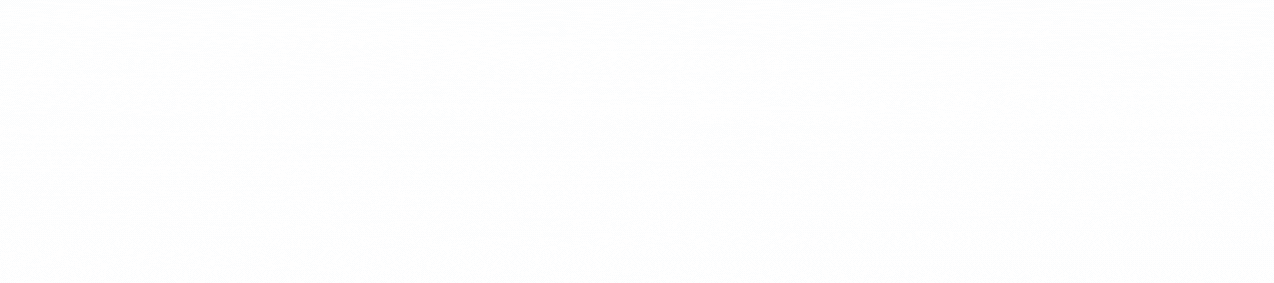 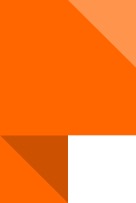 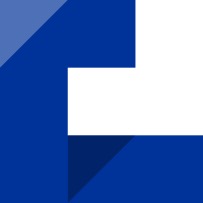 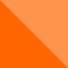 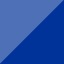 Výzva 3.1 (mosty): Zvýšení přeshraniční mobility v česko-polském pohraničíNabór 3.1 (mosty) - Zwiększenie mobilności transgranicznej na pograniczu czesko-polskim
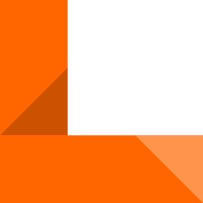 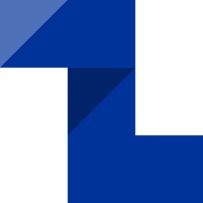 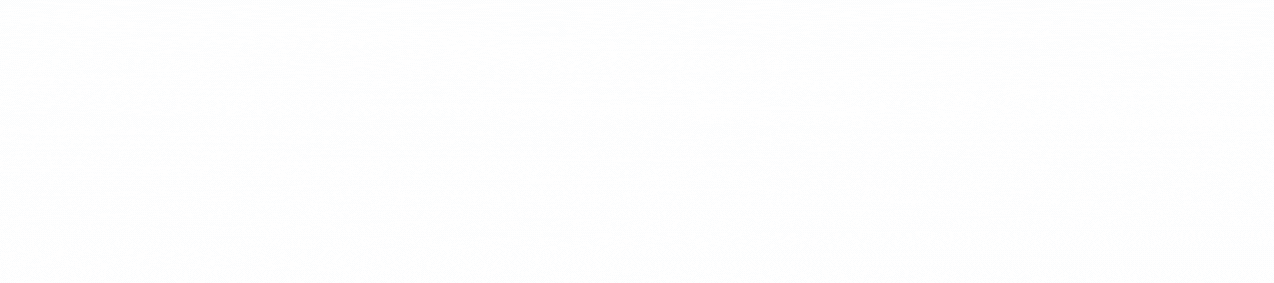 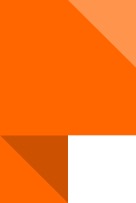 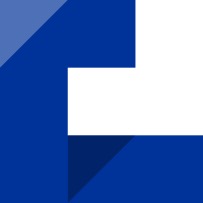 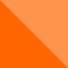 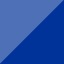 Výzva 3.1 (mosty): Zvýšení přeshraniční mobility v česko-polském pohraničíNabór 3.1 (mosty) - Zwiększenie mobilności transgranicznej na pograniczu czesko-polskim
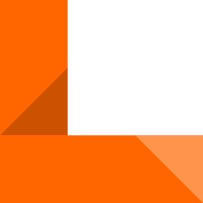 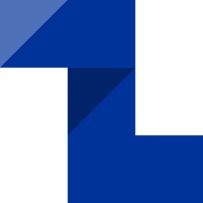 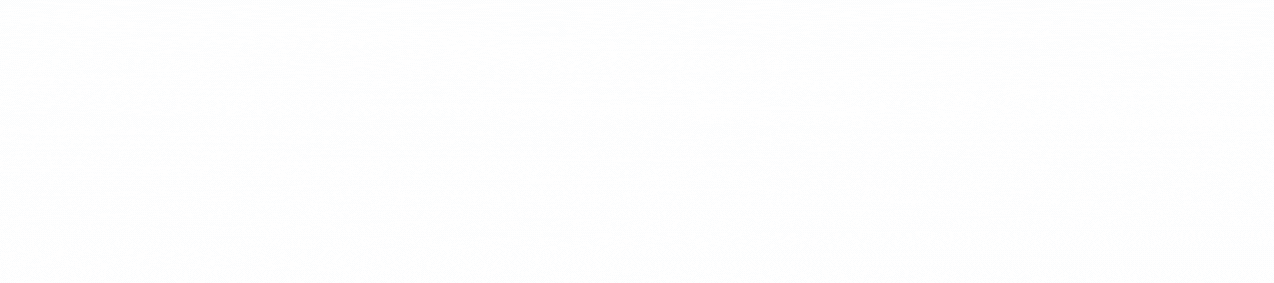 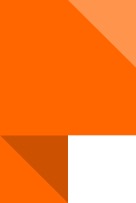 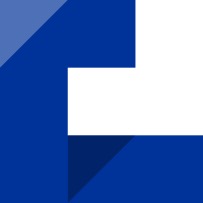 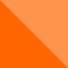 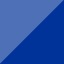 Výzva 3.1 (mosty): Zvýšení přeshraniční mobility v česko-polském pohraničíNabór 3.1 (mosty) - Zwiększenie mobilności transgranicznej na pograniczu czesko-polskim
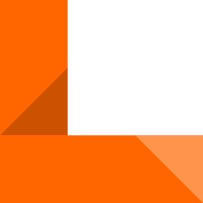 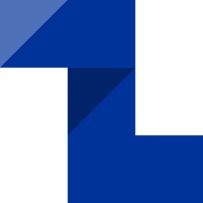 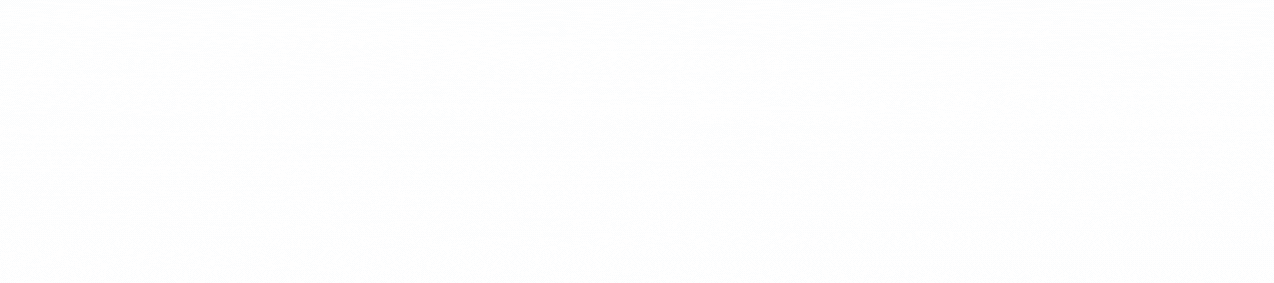 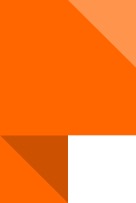 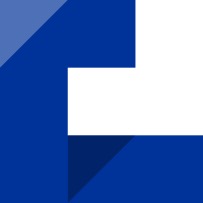 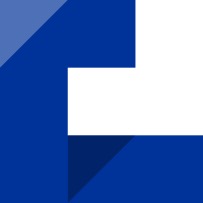 Děkuji za pozornostDziękuję za uwagę
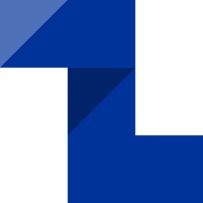 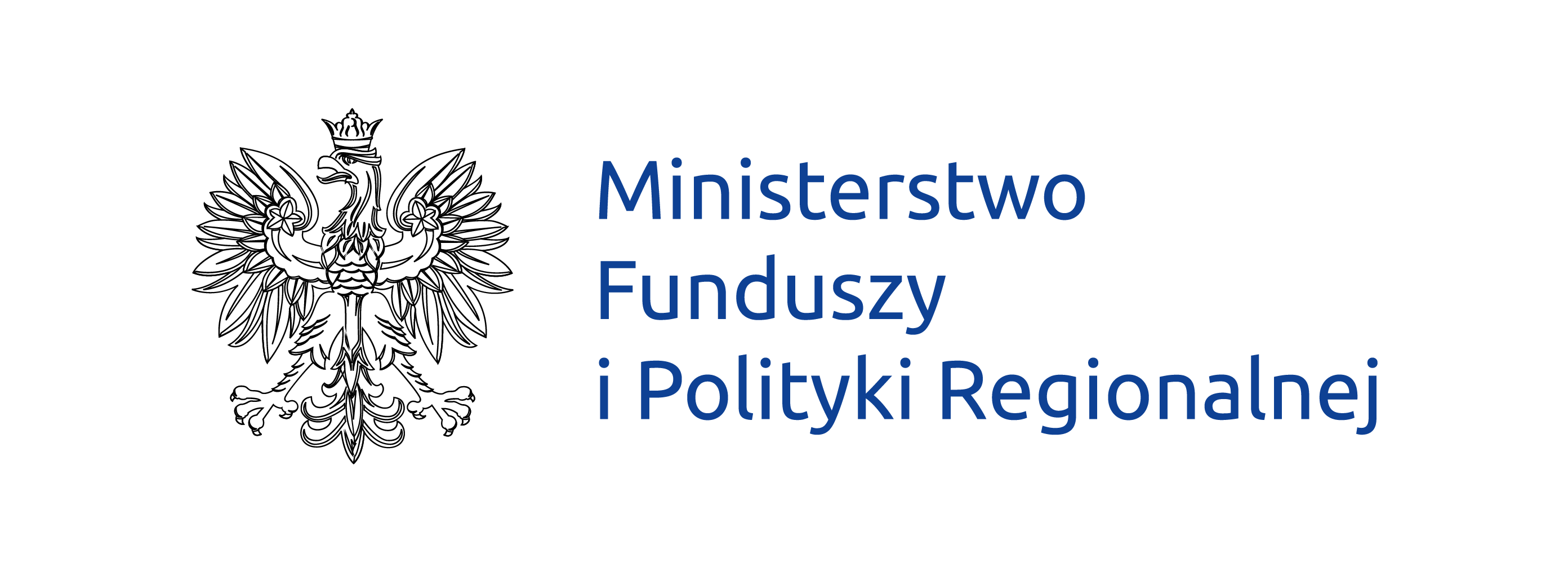 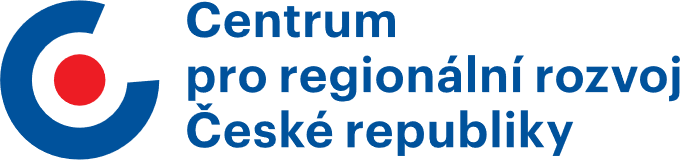 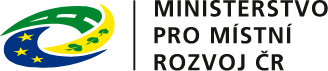 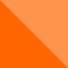 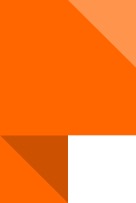 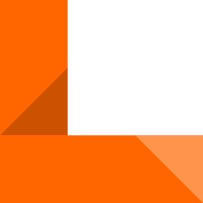 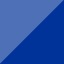 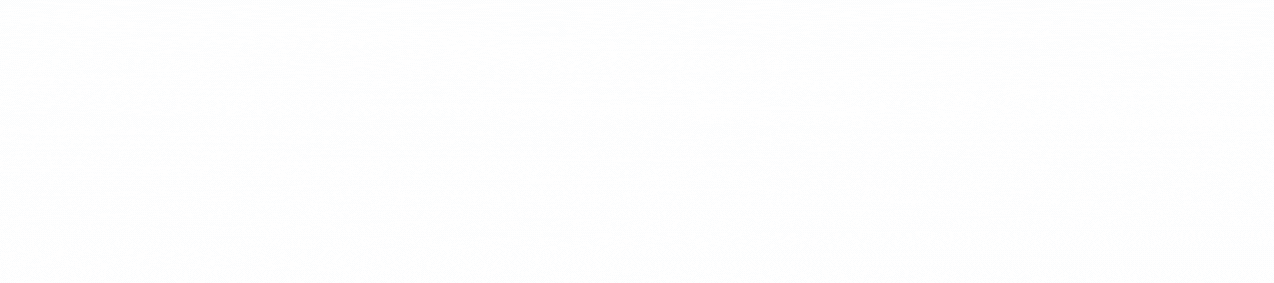